Конспект открытого урока по основам православной культуры на тему : « Подвиг»Подготовила учитель искусства и ОПК МБОУ Павловской СОШ №3Воловикова Ольга ВасильевнаЯнварь, 2014
Подвиг есть и в сраженьи,Подвиг есть и в борьбе.Высший подвиг в терпеньи, Любви и мольбе.
     Если сердце занылоПеред злобой людской,Иль насилье схватилоТебя цепью стальной;Если скорби земныеЖалом в душу впились, -С верой доброй и смелойТы за подвиг берись:Есть у подвига крылья,И взлетишь ты на них,Без труда, без усилья,Выше мраков земных, -Выше крыши темницы,Выше злобы слепой,Выше воплей и криков,Гордой черни людской.
              Алексей Хомяков
Что такое подвиг?
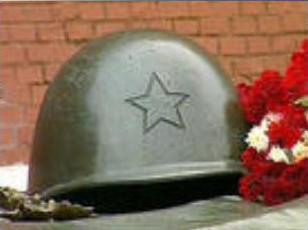 ПО́ДВИГ -а; м.1. Героический, самоотверженный поступок, совершённый в опасных условиях, связанный с риском. Воинские подвиги. Патриотический п. // чего или с опр. Самоотверженный, тяжёлый труд; важное дело, начинание. Исторический, литературный, научный п. П. труда. П. чести, славы. П. искусства. // чего. Самоотверженный поступок, поведение, вызванные каким-л. чувством. П. любви. П. страсти. П. преданности, самопожертвования.2. мн.: подвиги, -ов. Разг. Ирон. О неблаговидных поступках, похождениях, проделках. Подвиги на любовном поприще. Толковый словарь русского языка Кузнецова
ПО́ДВИГ, подвига, муж.Доблестный, героический поступок, важное по своему значению действие, совершённое в трудных условиях. Героические подвиги красноармейцев в боях с японскими самураями. Военные подвиги. Гражданский подвиг. Подвиг ученого.|| чего. Беззаветный, бескорыстный поступок, вызванный чем-нибудь (книжн.). Подвиг любви.  Толковый словарь Ушакова
В "Словаре Православной церковной культуры" Г.Н. Скляревской подвиг определяется как усилия, совершаемые человеком ради приближения к Богу (утверждение веры, обеты, посты, молитвы, отказ от жизненных благ, подавление страстей и т.п.) "Словарь Православной церковной культуры" Г.Н. Скляревской
Подвигпоступок, деяние, шаг, действие; заслуга, работа; акт, дело Словарь синонимов
Цели урока:
1. Познакомиться с понятием « подвиг», узнать этимологию слова «подвиг».
2.Понимать смысл подвига,  взаимосвязь слов подвиг, жертва.
3. Рассуждать о подвигах ради себя, ради других, ради Бога. Мыслить красиво, правильно  о подвигах, героях, событиях.
Подвиг – движение, двигать, двигаться.

Подвиг -  это движение.
от своего эгоизма
от чего?
движение
К самопожертвованию
человека
куда?
кого?
Ради самого себя,
 других людей,
БОГА.
зачем?
М. Горький говорил: 
«… когда человек любит подвиги, он всегда умеет их сделать и найдет, где это можно. 
   В жизни, знаешь ли ты, всегда есть место подвигам».